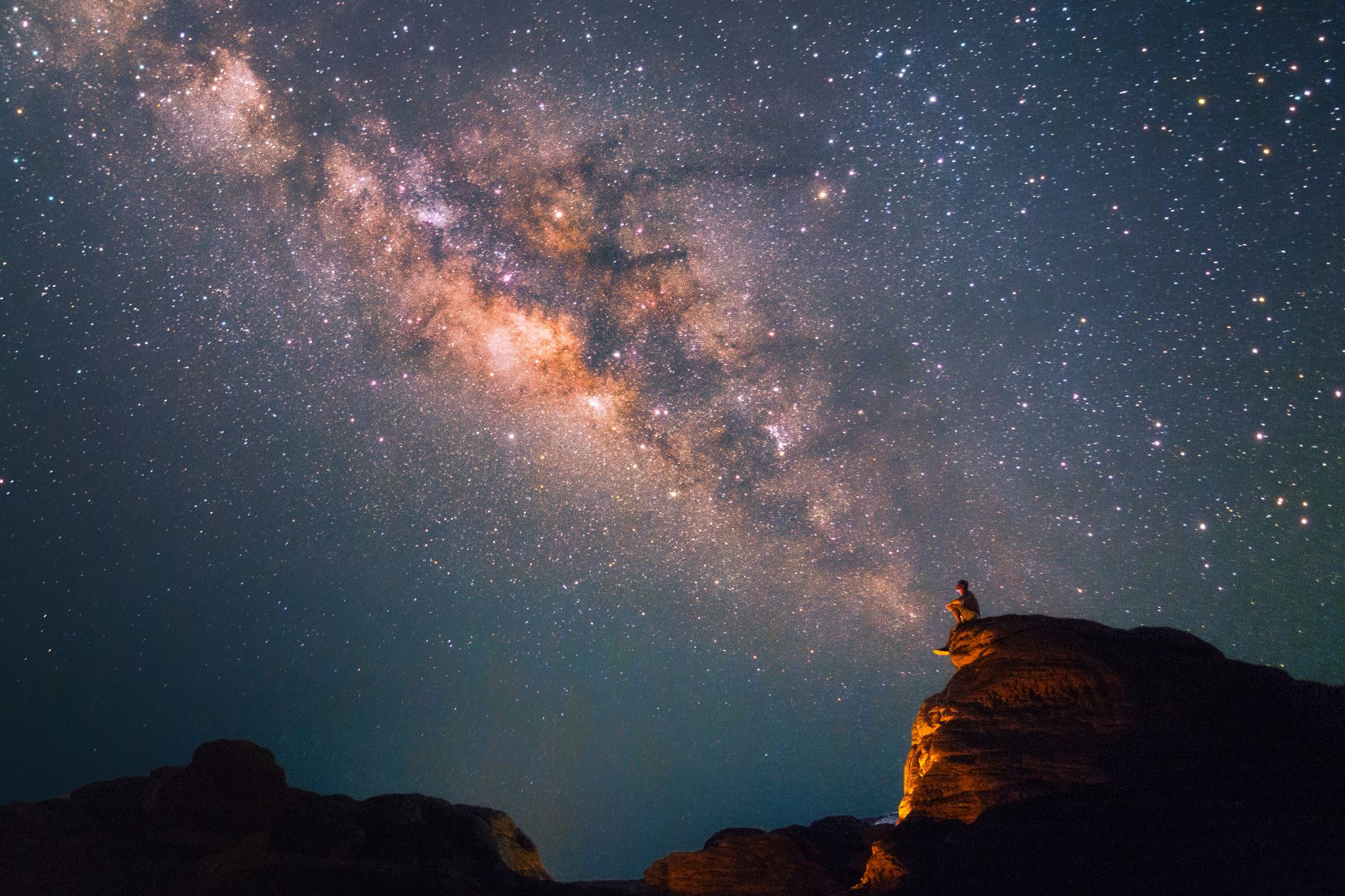 The Past Simple
To Be – When Do We Use It??
Remember – the main situations we use “To Be” are:

when we describe personal information: name, age, nationality, profession  (“she was a chemist” / “in 1980, we were 8 years old” / “was his name Steve?” / “The students weren’t Chinese – they were Indian”)

2. describing a person/people’s situation/emotional state (feeling) (“we were scared” / “they were late” /
 “I wasn’t very happy”)

3. describing a person/people’s location (“were you at the base yesterday?”)
The Past Simple with ‘be’ - PositiveHere's how to make the positive:
The Past Simple (“Be”) - NegativeTo make the negative with 'be', just add 'not':
The Past Simple (“Be”) – Yes / No QuestionsTo make a question, we change the position of 'was / were' and the subject.Here are the past simple 'yes / no' questions with 'be':
The Past Simple (“Be”) – “Wh” QuestionsAnd the 'wh' questions with 'be' (the question word just goes at the beginning, everything else is the same):
The Past Simple with Other Verbs - PositiveWe make the past simple just like the present simple except we use 'did' instead of 'do / does'. We usually make the positive by adding '-ed' to the infinitive. For example, 'play' becomes 'played'. However, there are some irregular verbs, for example 'go' becomes 'went' and 'run' becomes 'ran'.
Some Common Irregular Verbs
The Past Simple with Other Verbs - NegativeIn the negative there aren't any irregular verbs. All verbs use 'did not (didn't) + infinitive':
The Past Simple with Other Verbs – QuestionsQuestions are also very easy. Just put 'did' before the subject (I / you/he/she etc), and the infinitive after it.Here are the 'yes / no' questions:
The Past Simple with Other Verbs – “Wh” QuestionsTo make a 'wh' question, of course, put the question word at the beginning of the sentence:
Yesterday Was a Crazy Day!